ORTAÖĞRETİM KURUM TÜRLERİ
HAZIRLAYAN: Meral SERT
Rehber Öğretmen ve Psikolojik Danışman
LİSELERE YERLEŞTİRME NASIL YAPILACAK?
Hiçbir okula yerleşemeyen öğrenci açık liseye kaydedilir.
MERKEZİ SINAV PUANI İLE ÖĞRENCİ ALAN OKULLAR
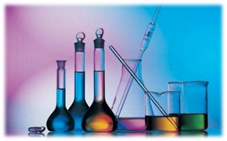 Fen Liseleri

Sosyal Bilimler Liseleri

Anadolu Liseleri

 Mesleki ve Teknik Anadolu Liseleri 

Anadolu İmam‐Hatip Liseleri
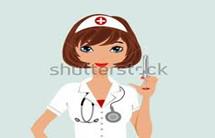 YEREL YERLEŞTİRME İLE (ADRESE DAYALI)ÖĞRENCİ ALAN OKULLAR
ÖZEL YETENEK SINAVI İLE ÖĞRENCİ ALAN OKULLAR
Anadolu Güzel Sanatlar Lisesi
Spor Lisesi
FEN LİSELERİ
Öğrenim süresi 4 yıldır
Yatılı/gündüzlü eğitim öğretim verir.
Ders programında Fizik,kimya,biyoloji ve matematik derslerine ağırlık verilir.


 Örnek: Adana Fen Lisesi(Seyhan)
                 Seyhan İMKB Fen Lisesi
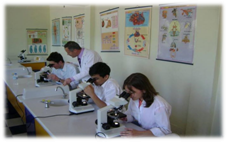 SOSYAL BİLİMLER LİSELERİ
Öğretim süresi   4 yıldır.
Gündüzlü/yatılı olarak eğitim öğretim verir.
Edebiyat ve Sosyal Bilimler alan derslerine ağırlık verilir.(Matematik,edebiyat,coğrafya,tarih)

Örnek: Bahtiyar Vahapzade Sosyal Bilimler Lisesi(Sarıçam)
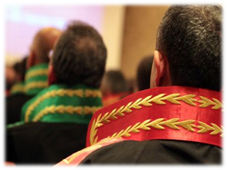 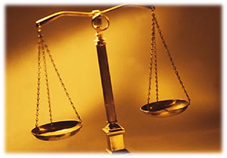 ANADOLU LİSELERİ
Eğitim öğretim süresi 4 yıldır.
Yatılı/gündüzlü olarak eğitim-öğretim verir.
Fen,matematik,edebiyat,sosyal ve yabancı dil derslerinden 11.ve 12.sınıflarda ders seçimi yapılır.
Alan ayrımı yoktur.

Örnek:Borsa A.L(Seyhan),Danişment Gazi A.L(Seyhan),Adana Ticaret Odası Lisesi(ATO-Sarıçam),ÇEAŞ A.L(Çukurova),Adana A.L(ALA-Çukurova)İsmail Sefa Özler A.L(Çukurova),Sungurbey A.L(Çukurova)
Yüreğir: Halıcılar A.L,75.Yıl Anadolu  Lisesi,  Rotary A.L
ANADOLU İMAM HATİP LİSELERİ
Öğrenim süresi 4 yıl
Yatılı/gündüzlü olarak eğitim-öğretim verir.
İmamlık,hatiplik ve kuran kursu öğreticiliği gibi dini hizmetlerin yerine getirilmesine kaynaklık edecek meslek derslerine ağırlık verilir.
Proje Anadolu İmam Hatip Liseleri merkezi sınav ile öğrenci almaktadır. Diğerleri 
ise ortaöğretim başarı puanı ve ikametgah adresine göre öğrenci almaktadır.
Örnek:Hümeyra Öktem Kız A.İ.H.L
            Medine Müdafi Fahrettin Paşa A.İ.H.L
            Fatma-Zehra Kız A.İ.H.L
MESLEKİ VE TEKNİK ANADOLU LİSELERİ
Öğrenim süresi 4 yıldır.
Tüm okul türlerinde olduğu gibi 9.sınıf eğitim programı ortaktır.
9.sınıftan 10.sınıfa geçerken alan seçimi yapılır.
Örnek Okullar: Evliya Çelebi,Borsa İstanbul M.T.A.L,Türk Tekstil Vakfı
Örnek Bölümler:Sağlık,çocuk gelişimi,yiyecek içecek,motorlu araçlar,elektrik-elektronik,bilişim,enerji sistemleri,makine,metal,mobilya,muhasebe vs.
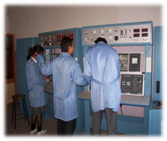 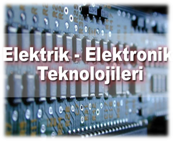 ANADOLU GÜZEL SANATLAR LİSESİ
Öğrenim süresi 4 yıl
Yatılı/gündüzlü eğitim öğretim verilir.
Anadolu Güzel Sanatlar Liselerinde
Fonetik(Müzik)
Plastik Sanatlar(resim,heykel)
Drama(Sahne ve görüntü)sanatları bölümleri vardır.
Bu okullara yetenek sınavı ile öğrenci alınır.
Örnek:Güzel Sanatlar Lisesi(Müzik-Resim)Çukurova
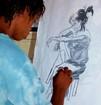 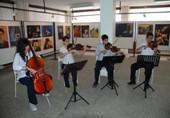 SPOR LİSELERİ
Spor liselerinin programlarının uygulanabileceği 
Kapalı spor salonu, futbol sahası ve benzeri spor alanları, yeterli spor araç gereci bulunan fiziki alt yapısı uygun olan okullardır.
Bu okullara yetenek sınavı ile öğrenci alınmaktadır.

Örnek: Adana Sarıçam Spor Lisesi
             Şehit Ahmet Mehmet Oruç Spor Lisesi(Seyhan)
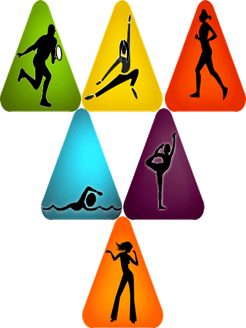 Adrese dayalı öğrenci alan okullar
Anadolu Liseleri:Lokman Hekim,TOKİ Köprülü,Melikşah,Mehmet Akif İnan vs

Anadolu İmam Hatip Liseleri:Hakkı Polat Kız A.İ.H.L,Hayret Efendi A.İ.H.L,Nizamülmülk A.İ.H.L

Mesleki Teknik Liseleri:Atakent,Aziz Sancar,Mobil A.Ş,Gevher Nesibe,Kiremithane,Atatürk,Karşıyaka